Русский   язык
9
класс
Тема

Сложноподчиненные  предложения с придаточным местоимённо-определительным
Проверим   задание  для   самостоятельного  выполнения
Страница   26,     упражнение   58.     Убедитесь в  том,  что  союзные  слова где, откуда, куда  и   др. употребляются    в    придаточном     определительном в  значении   который. Для   этого  преобразуйте предложения   по  образцу. Расставьте  знаки  препинания.
Образец: Вот  полянка,  где между  двумя  ручьями  я  недавно    белые   грибы  собирал. (Пришвин)  - Вот   полянка,  на  которой  между    двумя  ручьями   я  недавно    белые  грибы  собирал.
Село откуда  мы  выехали  скоро скрылось из виду. – Село,  из которого мы  выехали, скоро  скрылось  из   виду.
Мы  подъехали  к  крепости  куда  входила   наша  артиллерия. – Мы  подъехали  к крепости,  в  которую  входила   наша   артиллерия.
Уж проходят караваны через те скалы где  носились  лишь  туманы да цари-орлы. –Уж проходят караваны через скалы,  где  носились  лишь  туманы   да   цари-орлы. 
Поднявшись  на  небольшой  холмик откуда  начиналась  узкая едва  заметная  лесная  тропинка я  оглянулся. – Поднявшись  на  небольшой  холмик,  от  которого  начиналась  узкая,  едва заметная лесная тропинка, я оглянулся.
Мы  бежали  к  старой  скирде  камыша что  стояла  на  берегу. – Мы бежали  к  старой  скирде   камыша,  которая   стояла на   берегу.
 Я  думал  также  и  о  том  человеке в  чьих    руках  находилась  моя  судьба. – Я думал   также  и  о  том  человеке, в  руках  которого  находилась   моя   судьба.
 От  него  не  дождешься   никакого  живого  или  хоть  даже   заносчивого  слова какое   можешь   услышать почти  от  всякого. – От  него  не  дождешься  никакого  живого  или   даже  заносчивого  слова, которое   можно   услышать почти   от   всякого.
Схема  разбора СПП
1. Определить  вид  предложения  по  цели  высказывания; если  оно  восклицательное,  отметить   это.
2. Выделить   грамматические  основы   предложения,   указать  главную  и  придаточную  часть  предложения.
3. Определить  вид  придаточной  части, указать   союз (союзное   слово) и  указательное  слово (если  есть).
 4. Составить  графическую   схему  предложения (вертикальную   или  горизонтальную).
5. Объяснить   знаки  препинания.
6. Главную  и  придаточную  части  разобрать   как  простые  предложения.
Образец     разбора
         Я написала  слова,  что  долго  сказать   не  смела. 
                                                                   (А.Ахматова)
Повествовательное, невосклицательное.
Главная   часть  -  № 1, придаточная - №2.
Сложноподчиненное   предложение     с     определительным     придаточным,  которое   с   главным  предложением  соединено  союзным  словом  что  (= которые,  какие).

Линейная   схема:      [       ],        (   что… ).
      
                                                вертикальная:
1
2
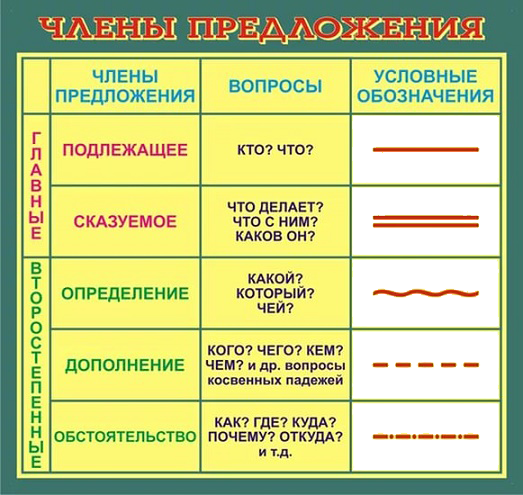 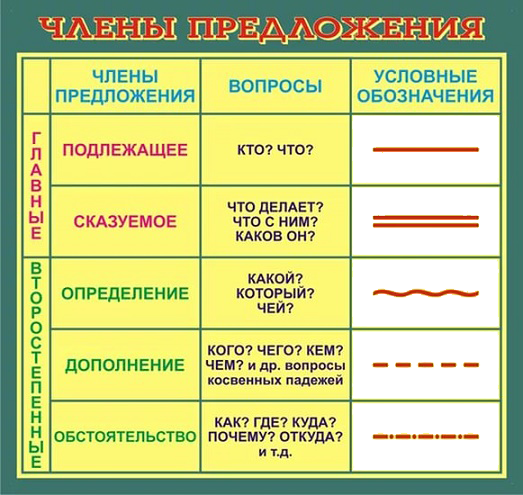 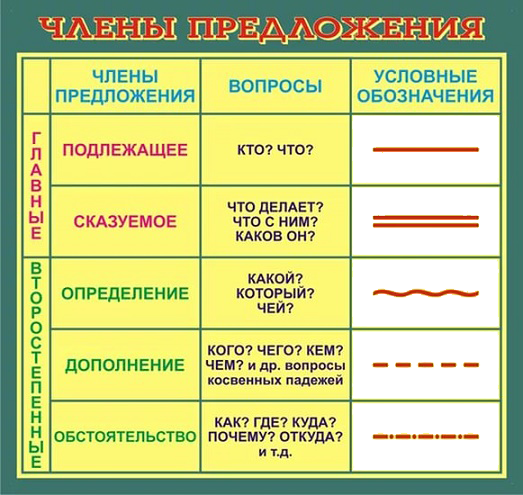 какие?
1)
х
2)
1
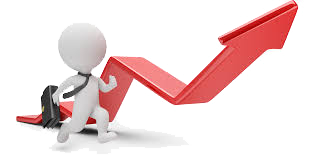 2
что
Новая   тема
Местоимённо-определительные придаточные предложения.
      Выполним   упражнение. Страница 28, упражнение  61.
        Прочитайте. Скажите,  согласны  ли  вы  с  автором. Укажите  придаточные  предложения.
        Воспитанный   человек    -   это   тот,   кто     хочет  и     умеет    считаться    с    другими,    это    тот,   кому  собственная   вежливость не  только привычна   и   легка, но и приятна.
        Это    тот,   кто  в   равной   степени вежлив   и   со  старшим,  и    с  младшим   годами и  по  положению. 
                                                                          Д.С.Лихачёв.
(кто именно?
[Воспитанный  человек  - это  тот],   (кто  хочет 
 и  умеет   считаться   с   другими),   [это  тот],     (кому  собственная   вежливость не  только привычна  и  легка, но и приятна).   [Это   тот],   (кто   в    равной  степени вежлив  и  со  старшим,   и    с  младшим   годами и  по  положению).
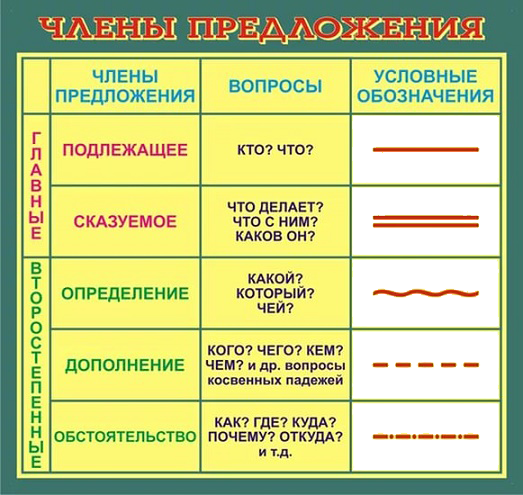 (кто именно?
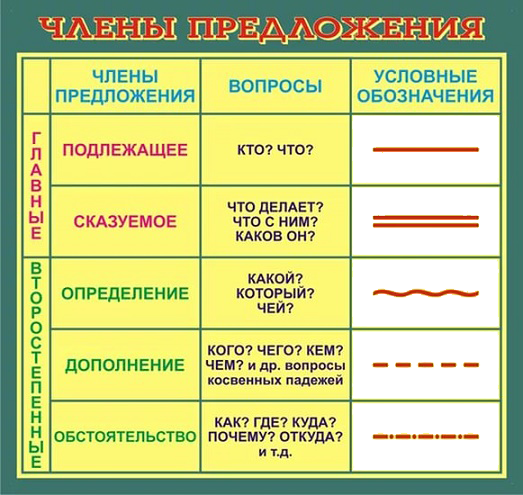 В чём   заключается    отличительная    особенность     главных  предложений,  которые  поясняются  данными   придаточными?
- Придаточные   предложения   присоединяются   при   помощи  союзных     слов    и     поясняют     местоимение      в      главном  предложении.
Придаточное  определительное,  которое  поясняет  указательное или  определительное  местоимение в  главном  предложении,  называется   местоимённо - определительным. Оно    отвечает   на    вопросы   кто    именно?    что    именно? 
и   присоединяется   к   главному   предложению   с    помощью  союзных  слов    кто   и    что.
        Герой – это  тот  (кто   именно?),  кто   творит  жизнь  вопреки  смерти. (М.Горький)

                [ местоим.      ], ( кто…     признак ).    
       И  всё,  (что  именно?),  что   только   видит  око,  земного    путника  манит. (А.Фет) 
                                    [ местоим.  , ( что…     признак ), ].
кто  именно?)
кто  именно?)
Указательное  и  союзное  слова образуют  в СПП с  местоимённо-определительными  придаточными парные сочетания.
      Наиболее  распространенными  являются  следующие   модели:
                        [ … тот ],  (который, кто… ).
                        [… тот, всякий, любой, каждый],  ( кто… ).
                  [ … таков],  (каков… ). 
                [ … такой ],  (который, какой… ). 
                  [ … то, всё   ],  (что… ). 
    В  отличие  от  определительных  придаточных, относящихся   
к  существительному, местоименно-определительные придаточные могут  стоять и  перед  определяемым словом:
     Кто  ищет,  тот   всегда   найдёт. (В. Лебедев-Кумач).
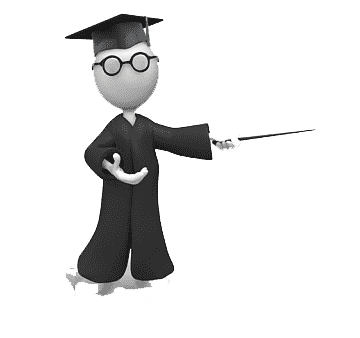 Закрепление
Выполним  упражнение  62  на  странице  29
Преобразуйте СПП с  придаточными  определительными в СПП с  местоимённо-определительными  придаточными.
Образец:  Человек,  который  не   лжёт, благороден.  ---  Тот, кто  не  лжёт, благороден.
Любая  вещь, которая  создана  человеческим  трудом, заслуживает  бережного  отношения. 

       
2.    Можно лишь пожалеть   человека,  который  не  способен почувствовать скромной прелести русской  природы.---
То, что  создано  человеческим  трудом,  заслуживает   бережного  отношения.
Можно лишь пожалеть   того,  кто  не  способен почувствовать скромной прелести русской  природы.
3.  Служащие     музея     продемонстрировали     школьникам    
      предметы, которые  были  обнаружены  археологами при   
      раскопках  древних  поселений. 

     

 Человек,  который  не   ценит  своего времени,  ничего  не   добьётся.

 Я   помню    каждое   слово,  которое   было   сказано    мне друзьями в  тот   памятный   день.
Служащие    музея   продемонстрировали   школьникам    то, 
что  было  обнаружено  археологами при  раскопках  древних  поселений.
Тот,  кто  не   ценит  своего времени,  ничего  не   добьётся.
Я помню    то,   что   было   сказано   мне друзьями  в    тот   памятный   день.
Если  вам  не очень  ясны   структура СПП и расстановка  знаков  препинания  в  нём, составьте  линейную  схему, обозначив  главное  предложение [… ], а  придаточное   - (…),  например:
        Высоко   возвышался  над  другими деревьями   
   тот  тополь, что  рос   в  нашем   дворе.
                [… указ. сл. + сущ.  ], ( союзн. сл. что… ).   
       Тополь,  который  рос  в  нашем  дворе, высоко    
  возвышался  над  другими   деревьями.
                         [ сущ., ( который …), … ].
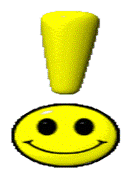 Задания для самостоятельного выполнения
§ 11, выучить  теоретический  
    материал. 
 Письменно      выполнить  
    упражнения  63  и  67.